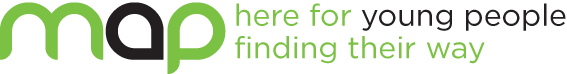 Housing Advice to 16-25 year olds
2016-2018
Total No. of Young People 2016 = 41
Total No. of Young People 2017 = 43
Total No. of Young People 2018 = 49
Total No. of Young People 2016 = 20
Total No. of Young People 2017 = 18
Total No. of Young People 2018 = 27
Total No. of Young People 2016 = 23
Total No. of Young People 2017 = 27
Total No. of Young People 2018 = 35
Total No. of Young People = 297
Total No. of Young People = 313
Total No. of Young People = 354